What is 
my
Job
?
I am a
teacher
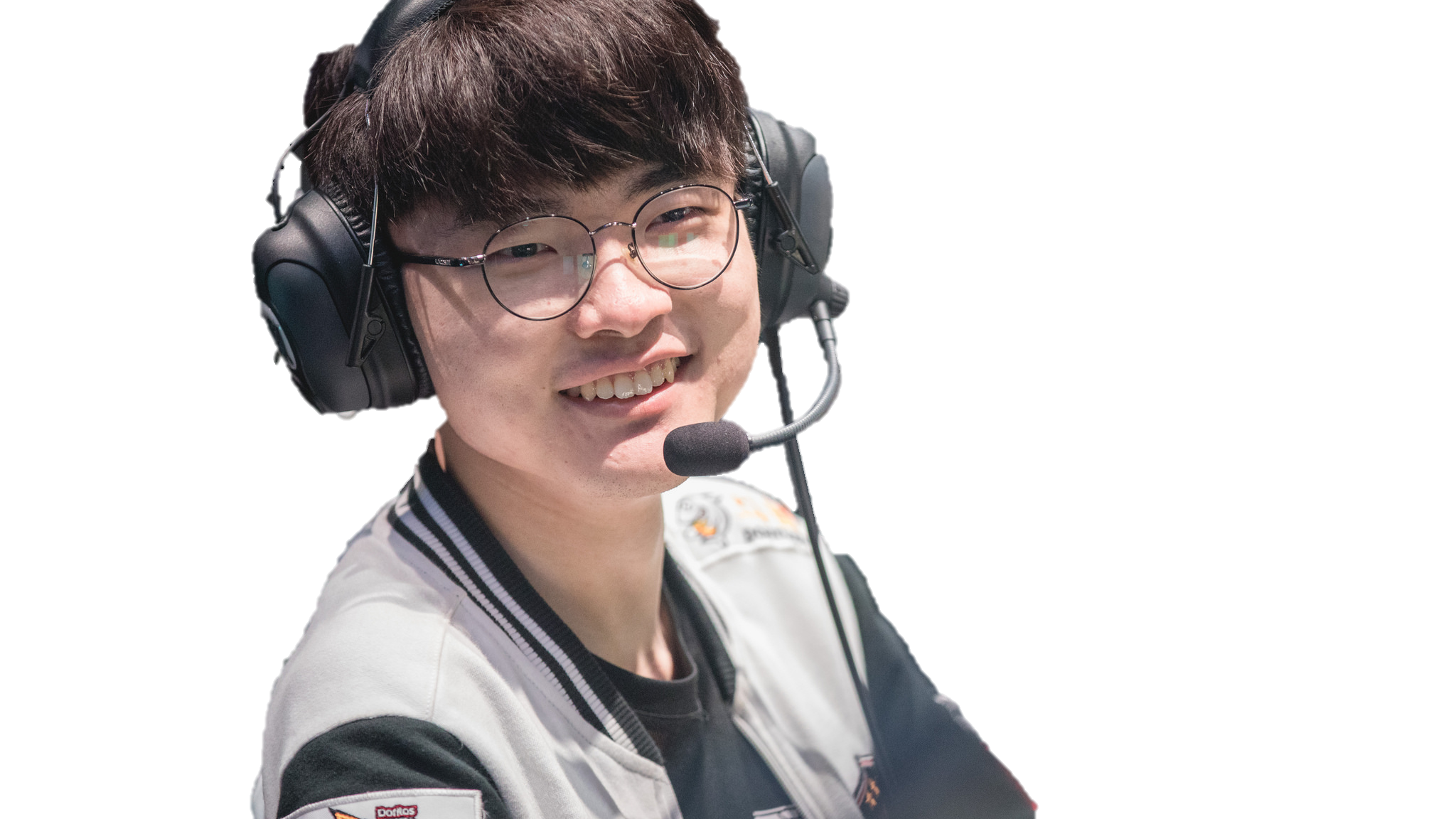 What is 
my
JOB
?
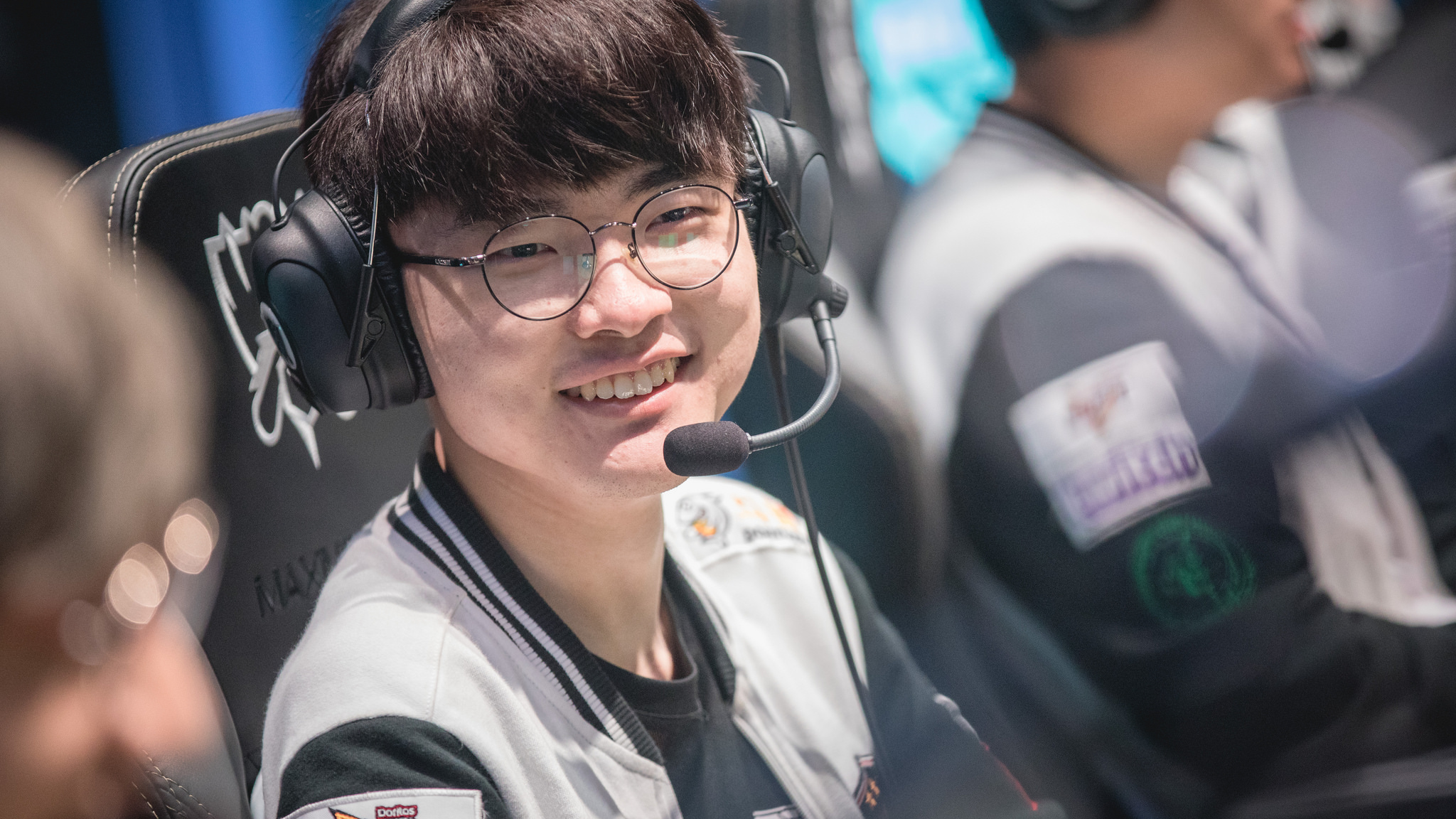 My name is Faker and I’m a pro gamer.
What is 
my
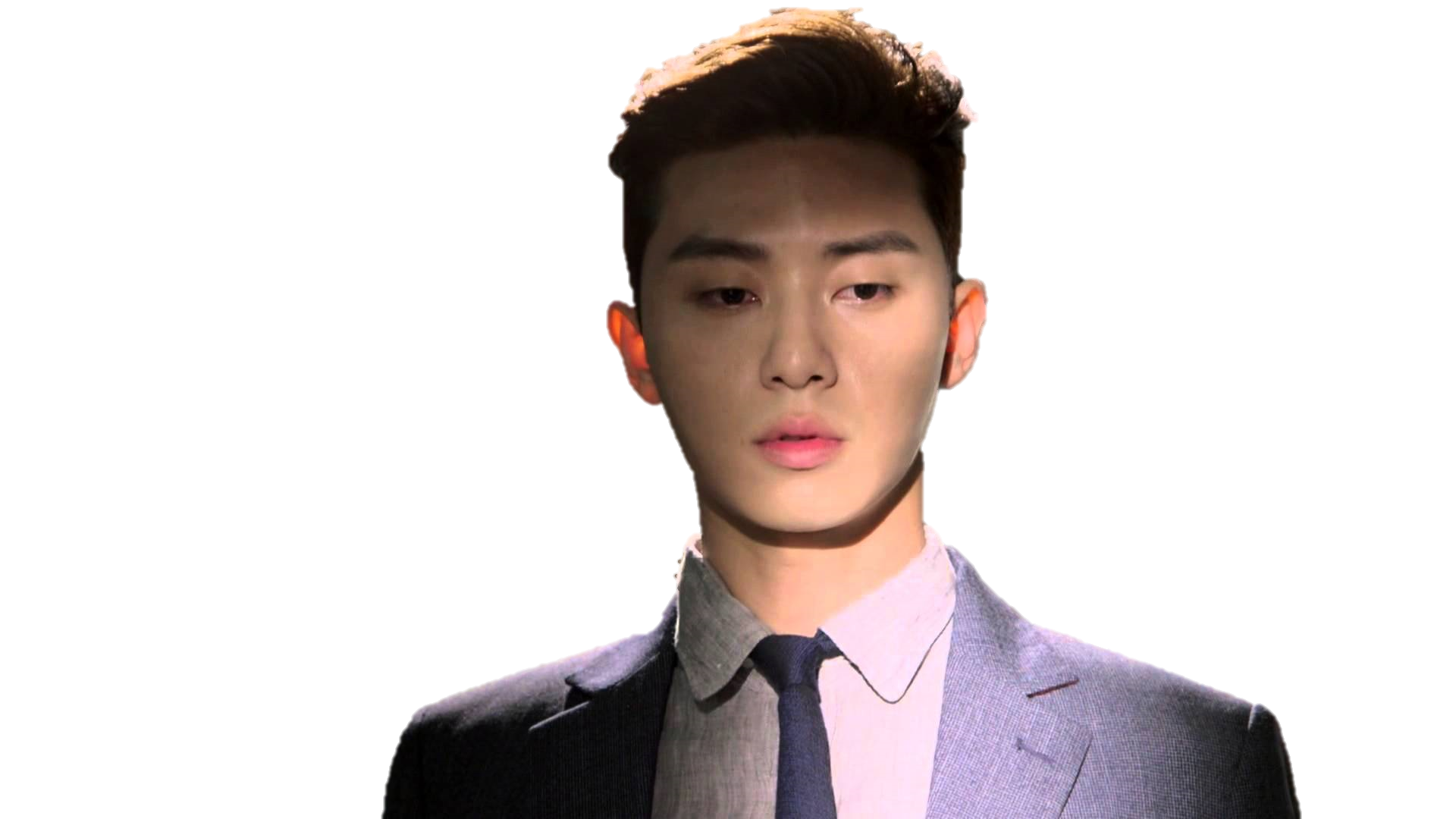 JOB
?
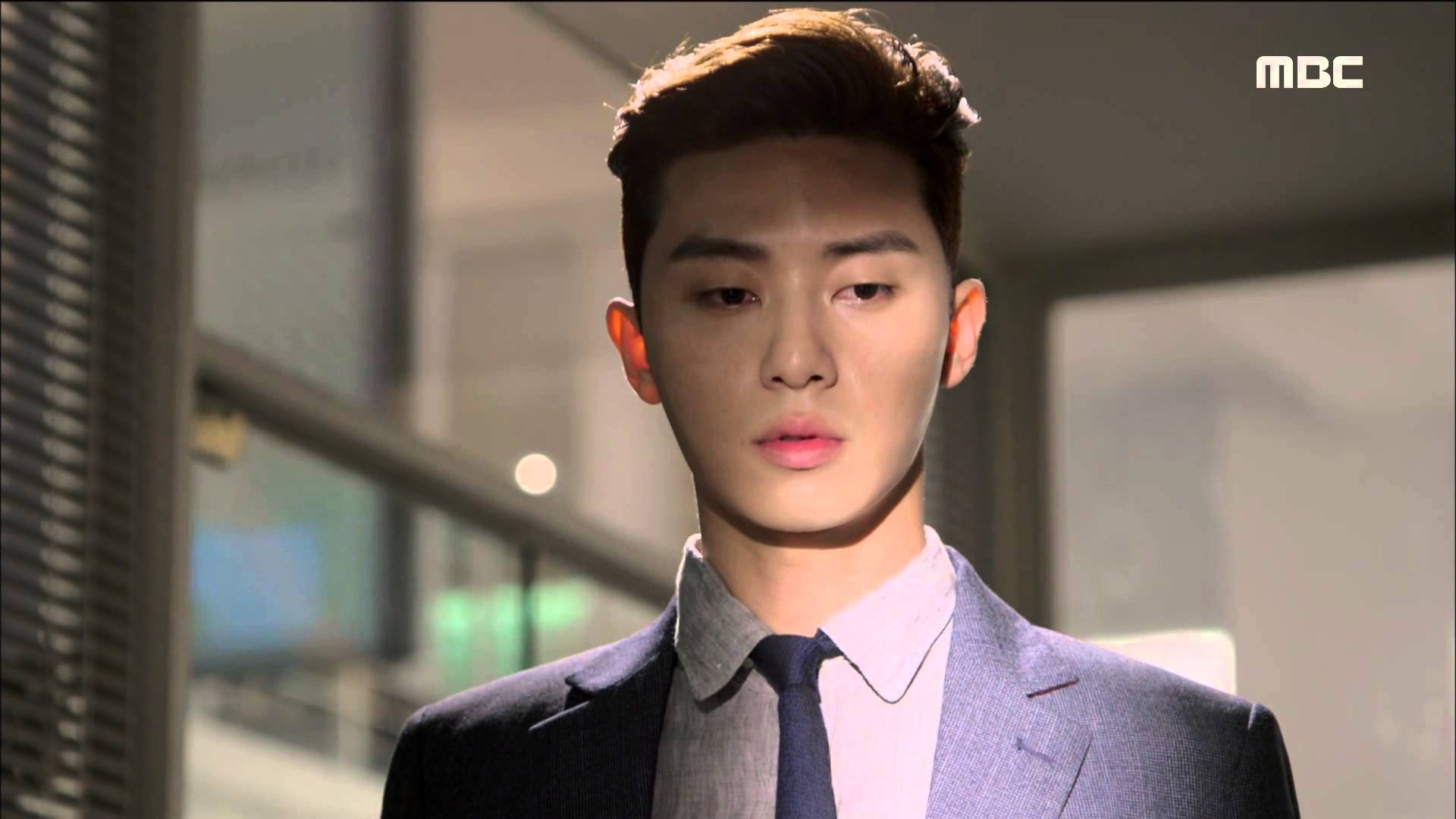 My name is Seojun and I’m a actor.
What is 
my
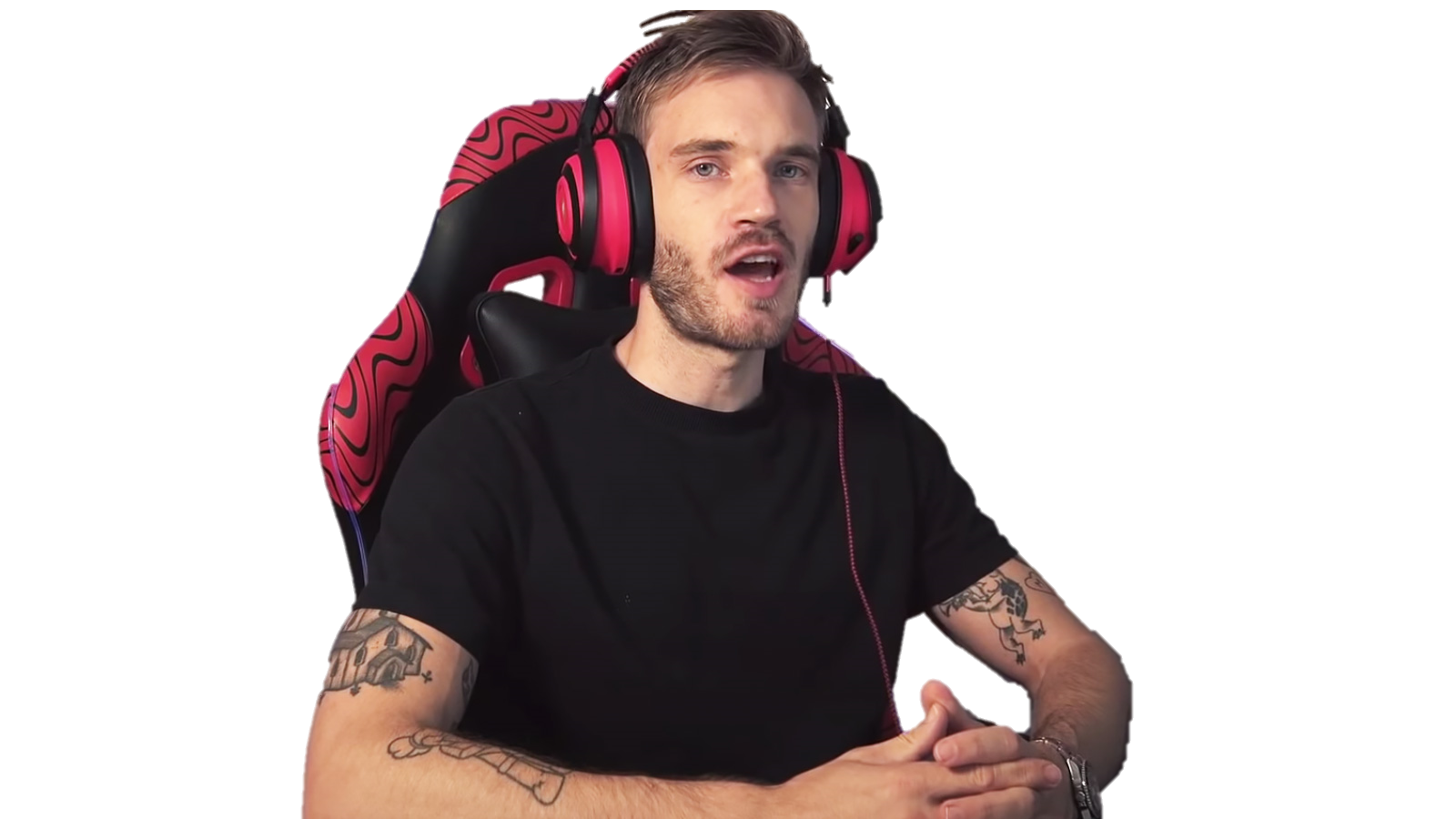 JOB
?
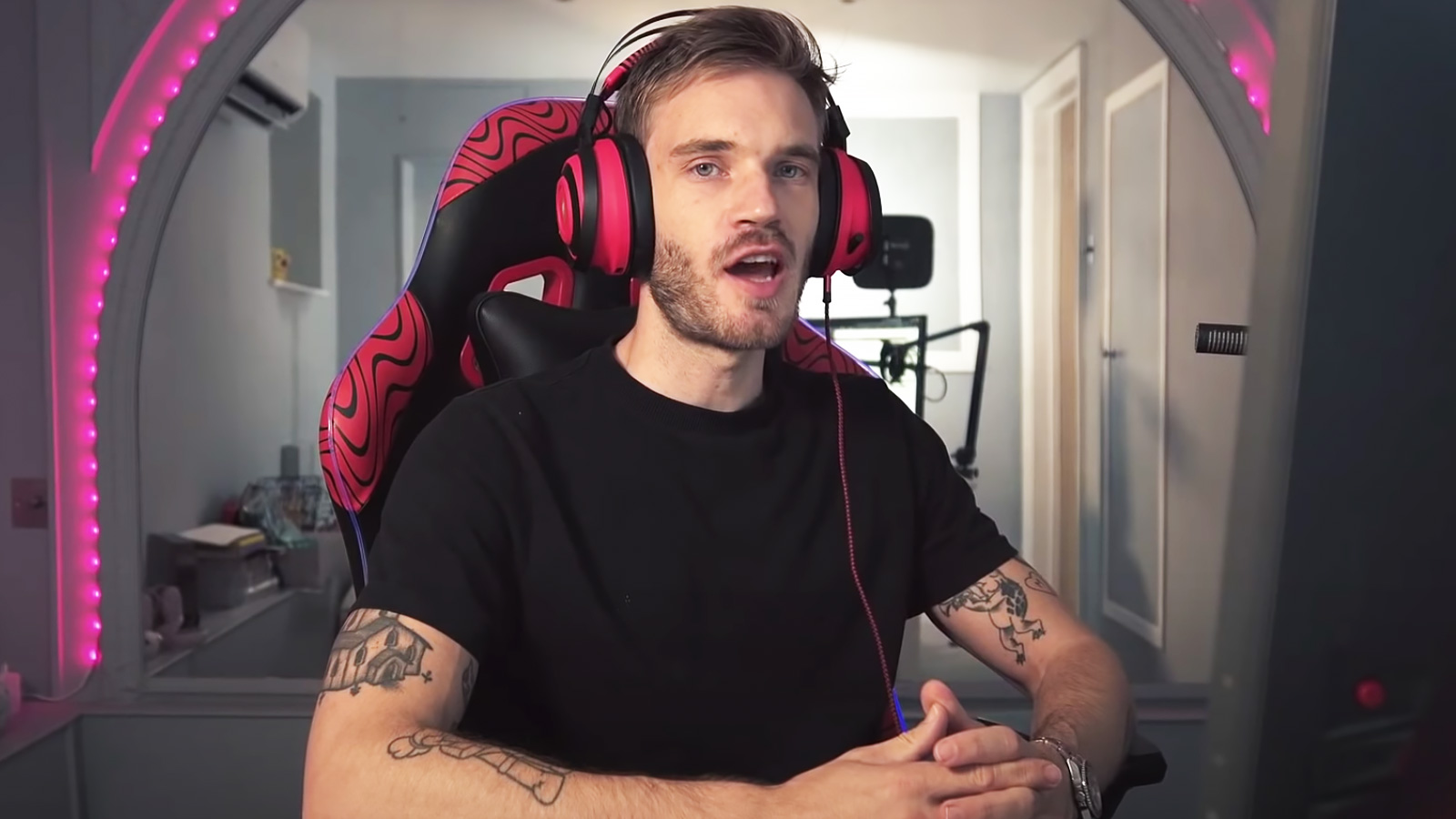 My name is Pewdiepie and I’m a Youtuber.
What is 
my
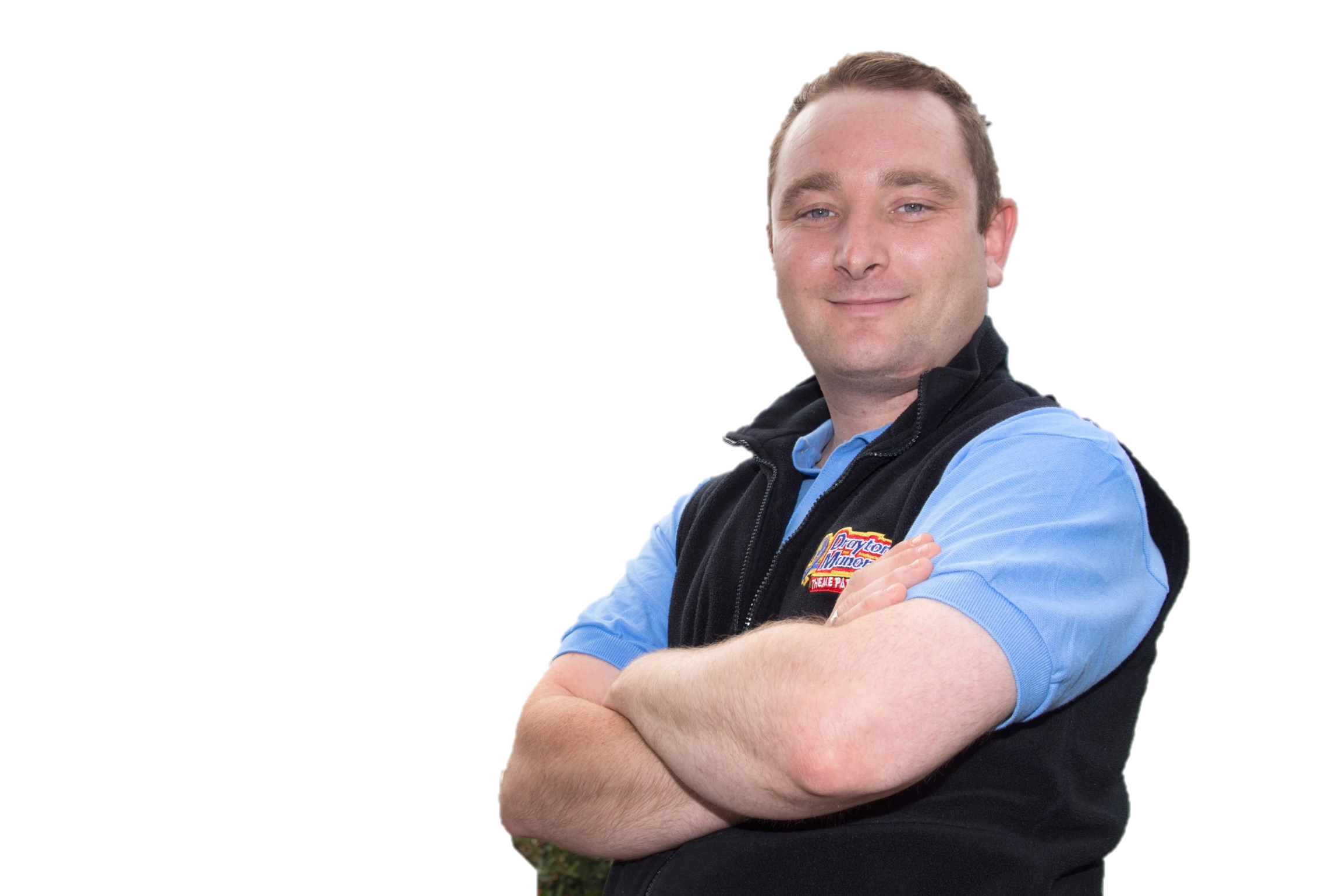 JOB
?
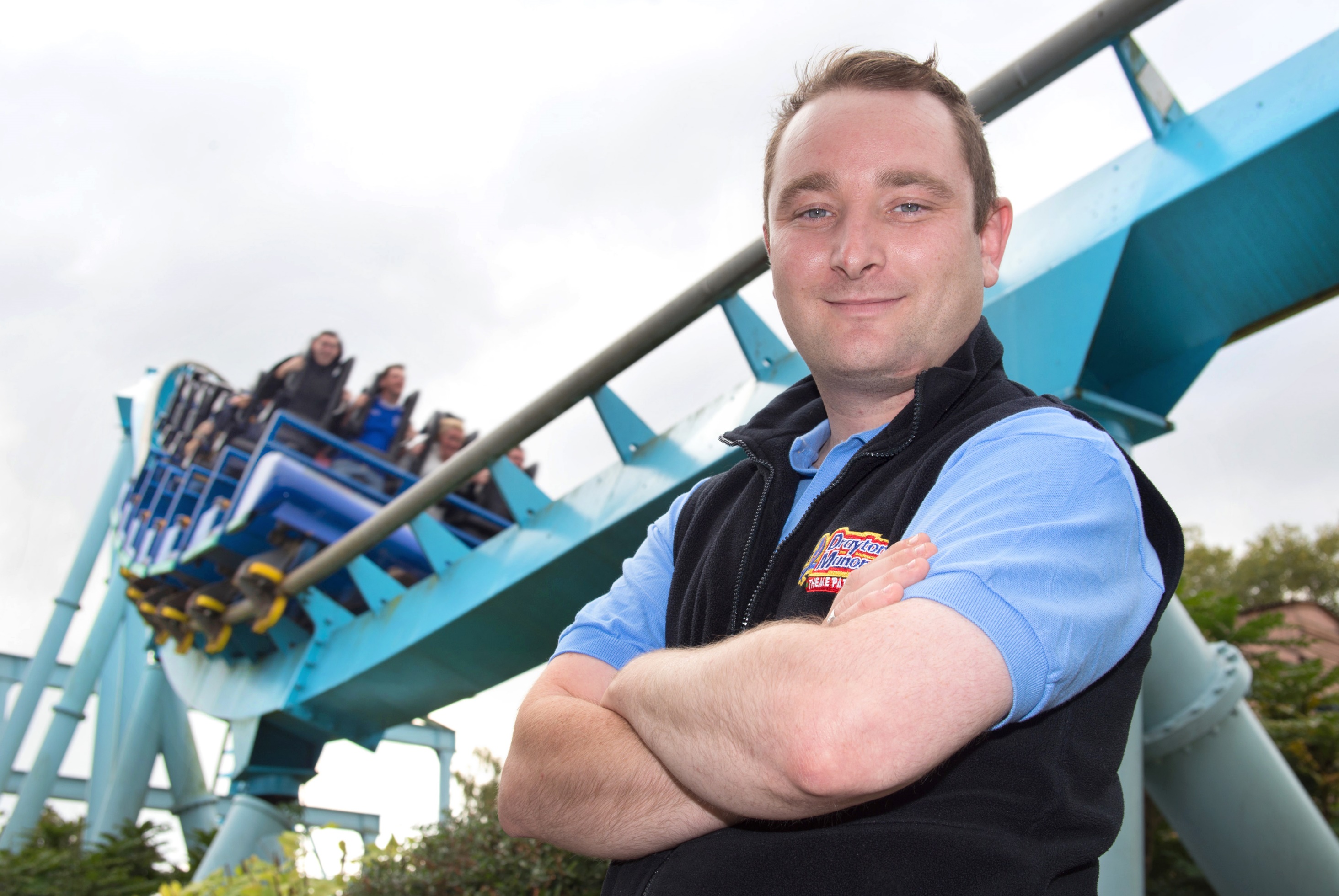 My name is John and I’m a roller coaster tester.
What is 
my
Job
?
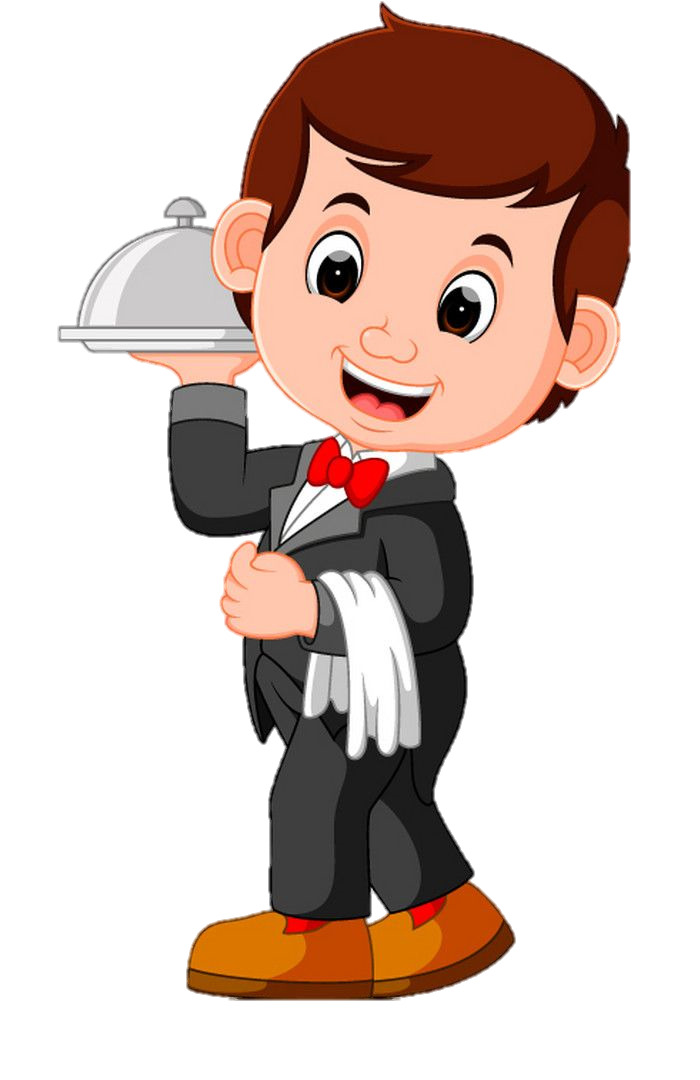 I am a
waiter
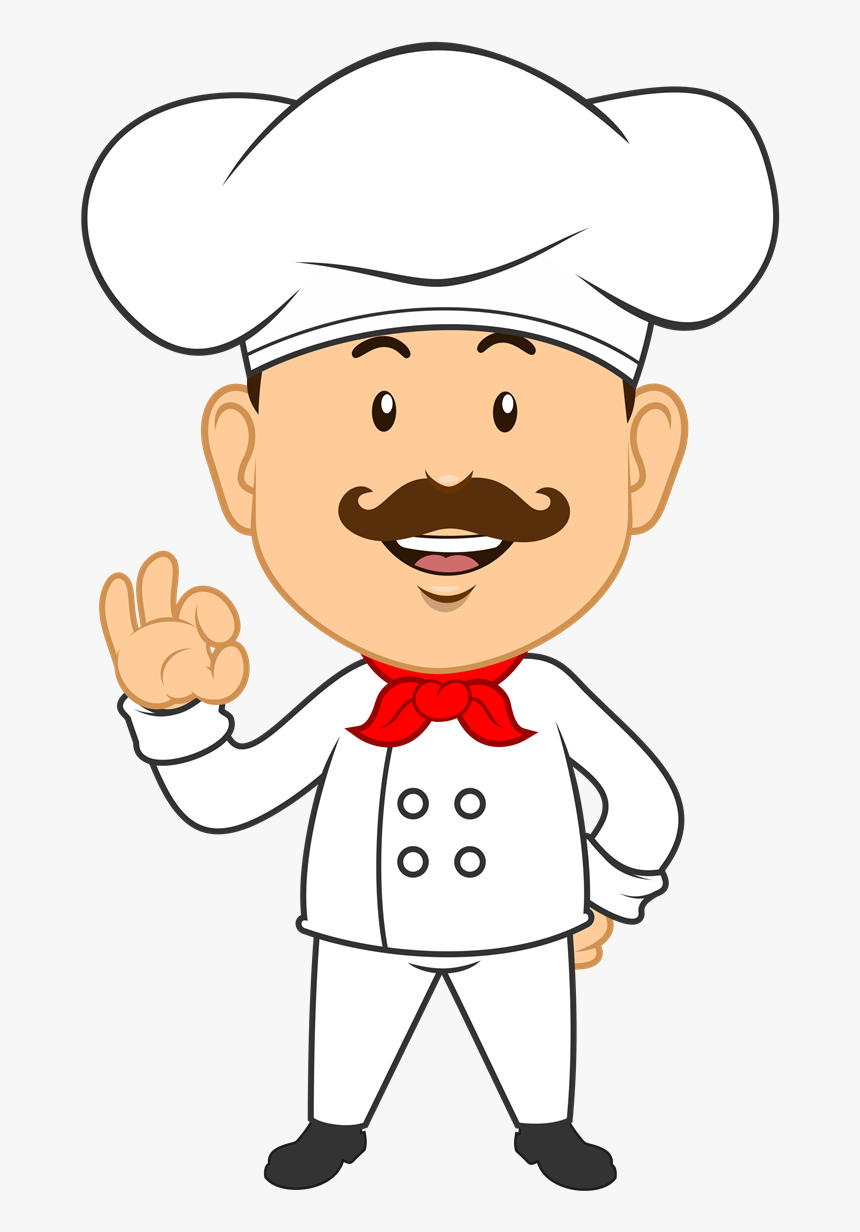 I am a
chef
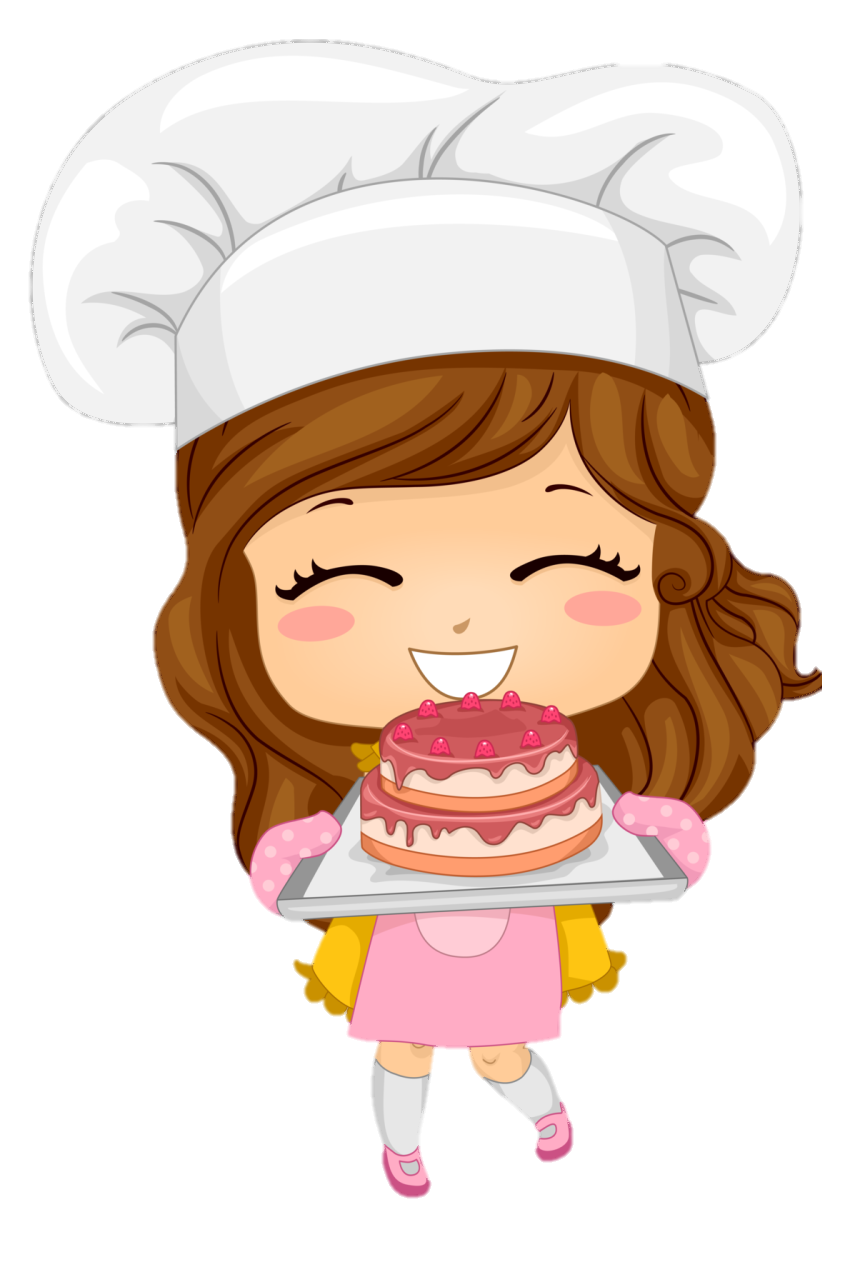 I am a
baker
I am a
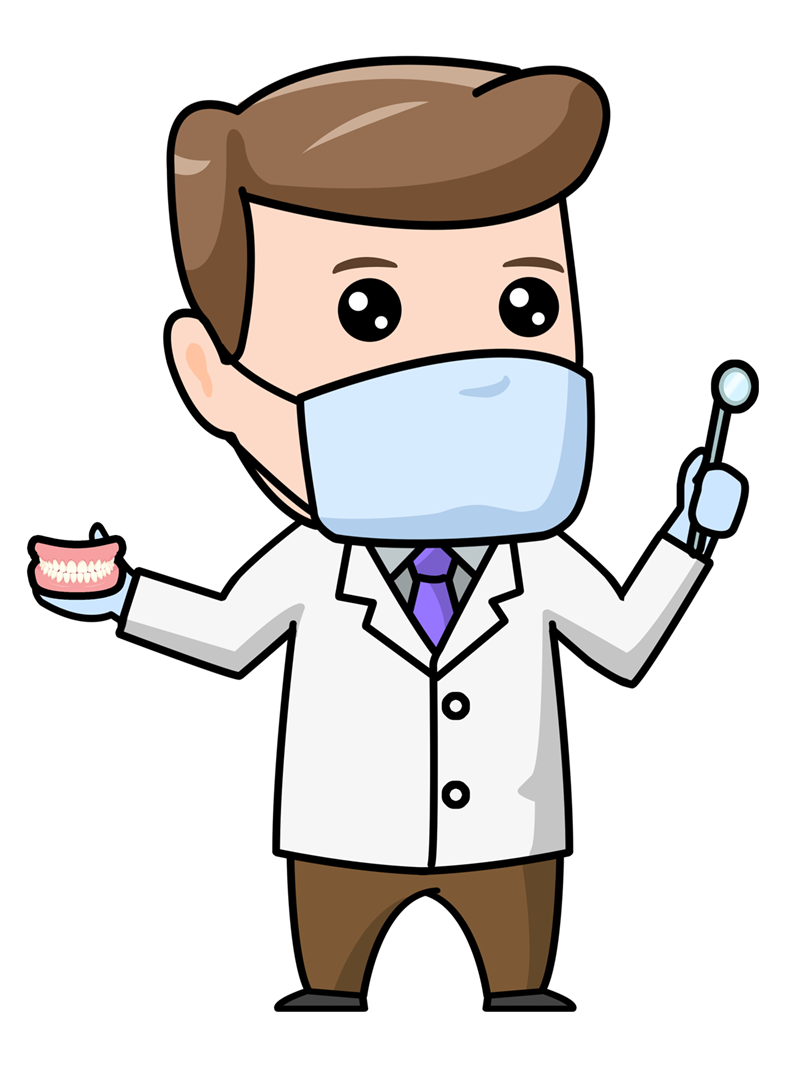 dentist
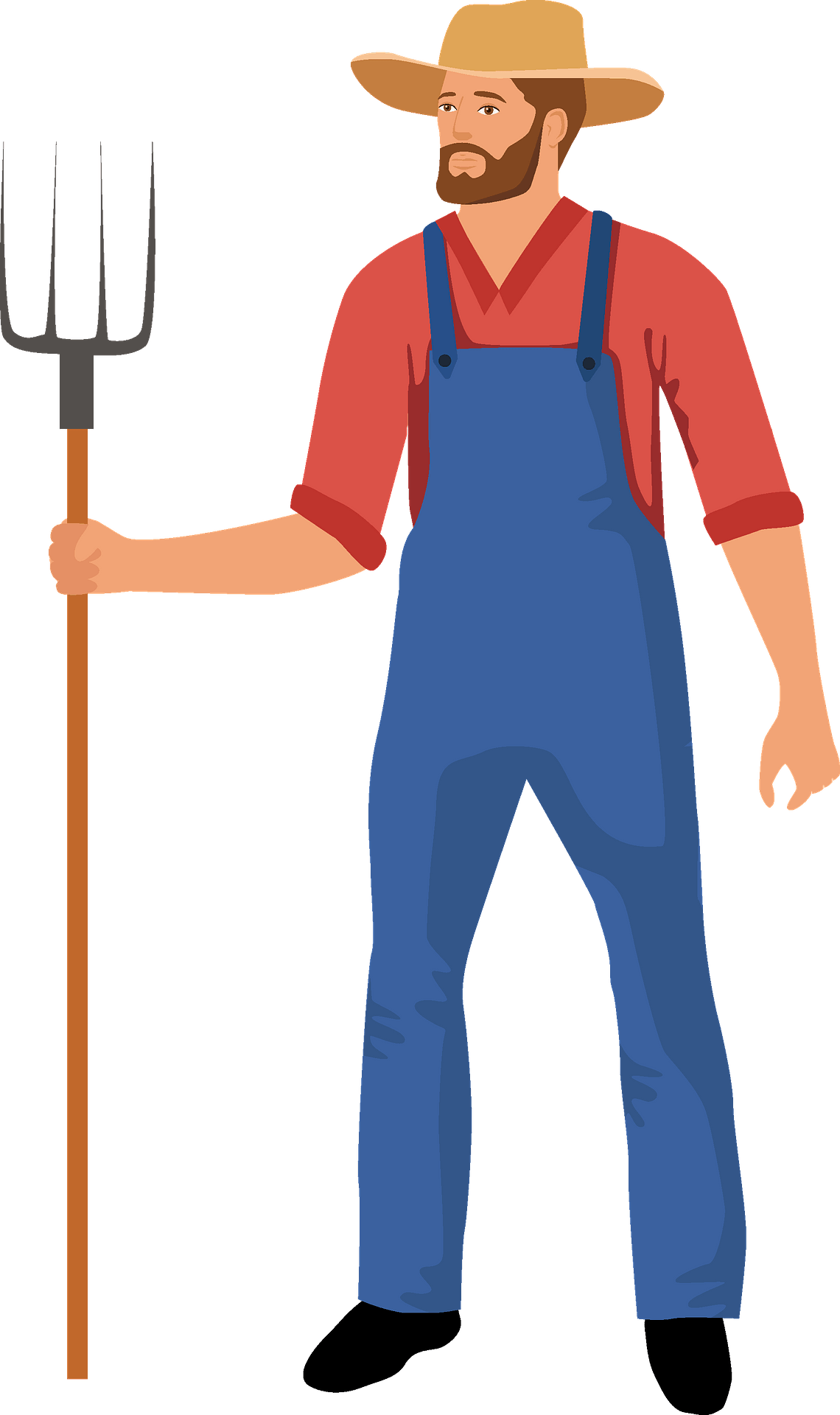 I am a
farmer
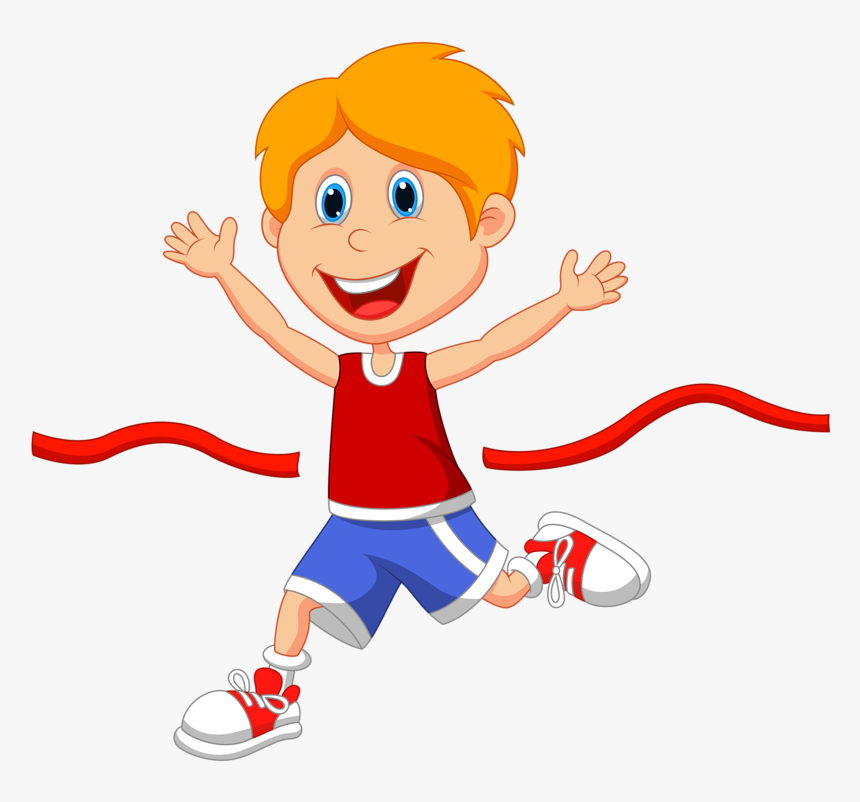 I am an
athlete
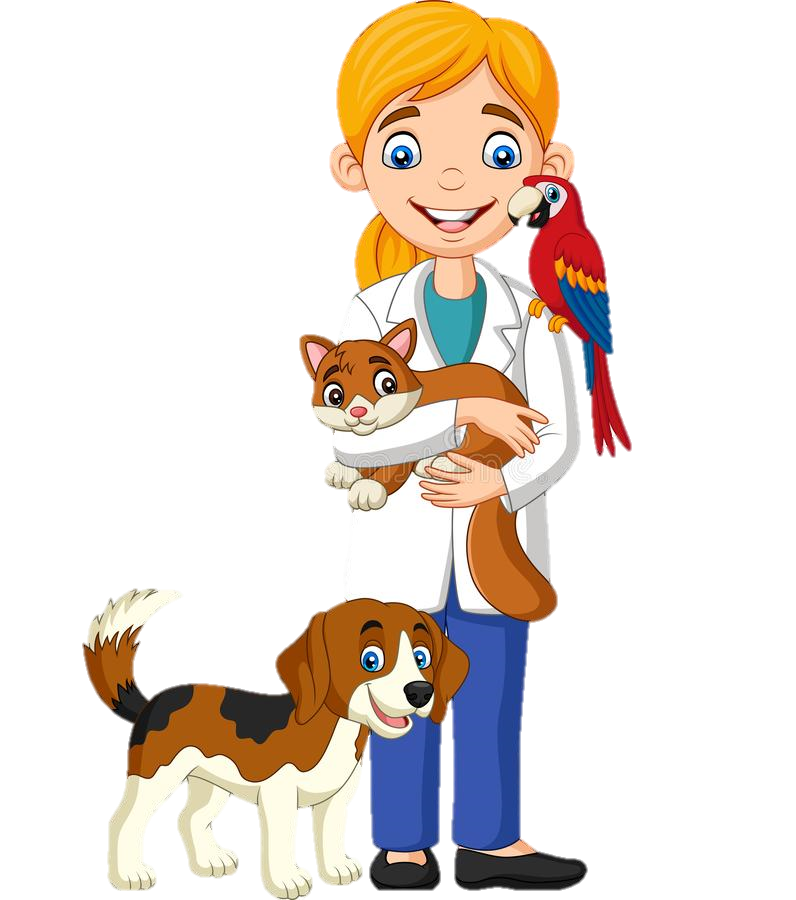 I am a
Veterinarian
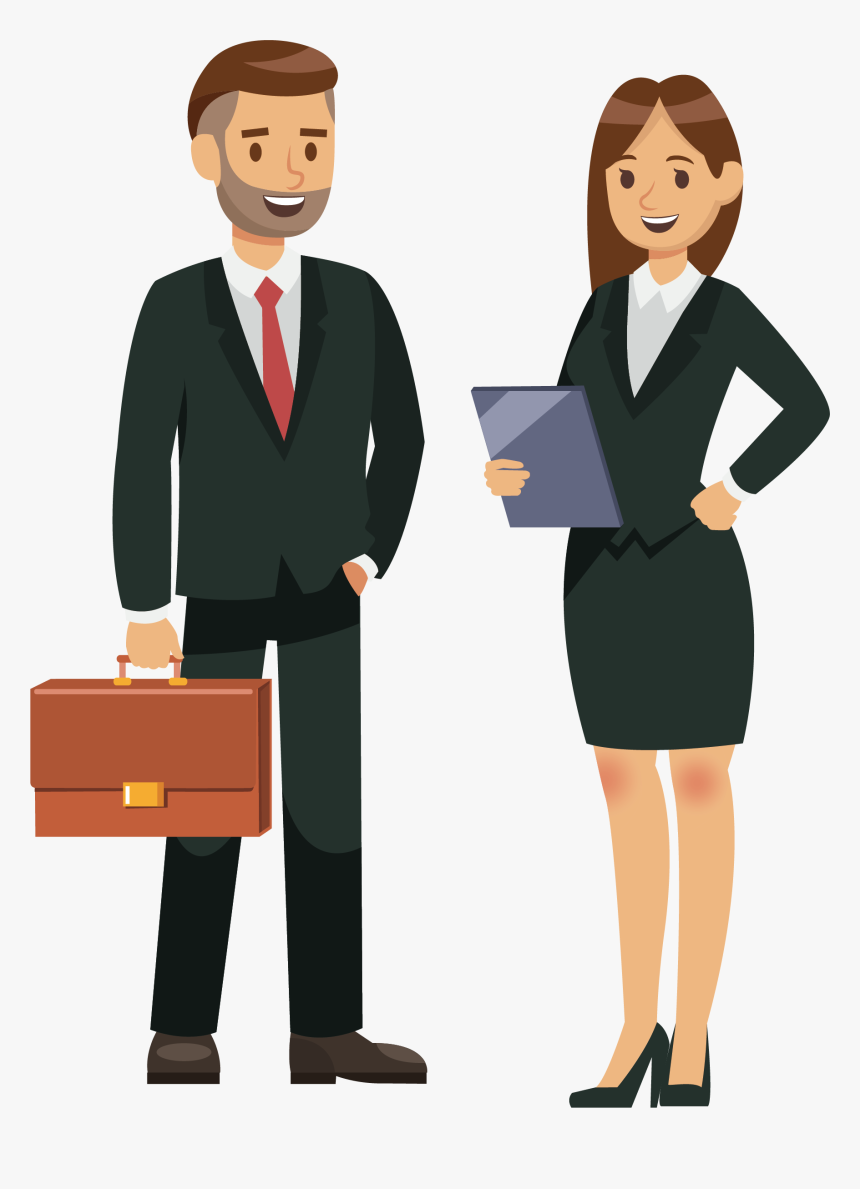 We are
lawyers
What do you want to be?
I want to be a ____.
Guess 
the
JOB
I visit many countries.
I take many people with me.
I am high in the sky.
I love to fly!
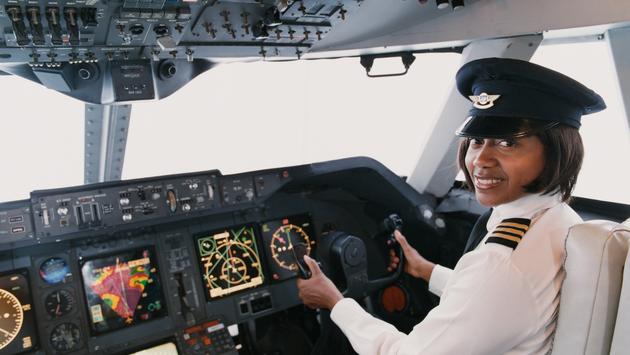 She is a pilot.
I love the city.
People ride in my car.
Sometimes my driving is bad.
My car has a sign on top.
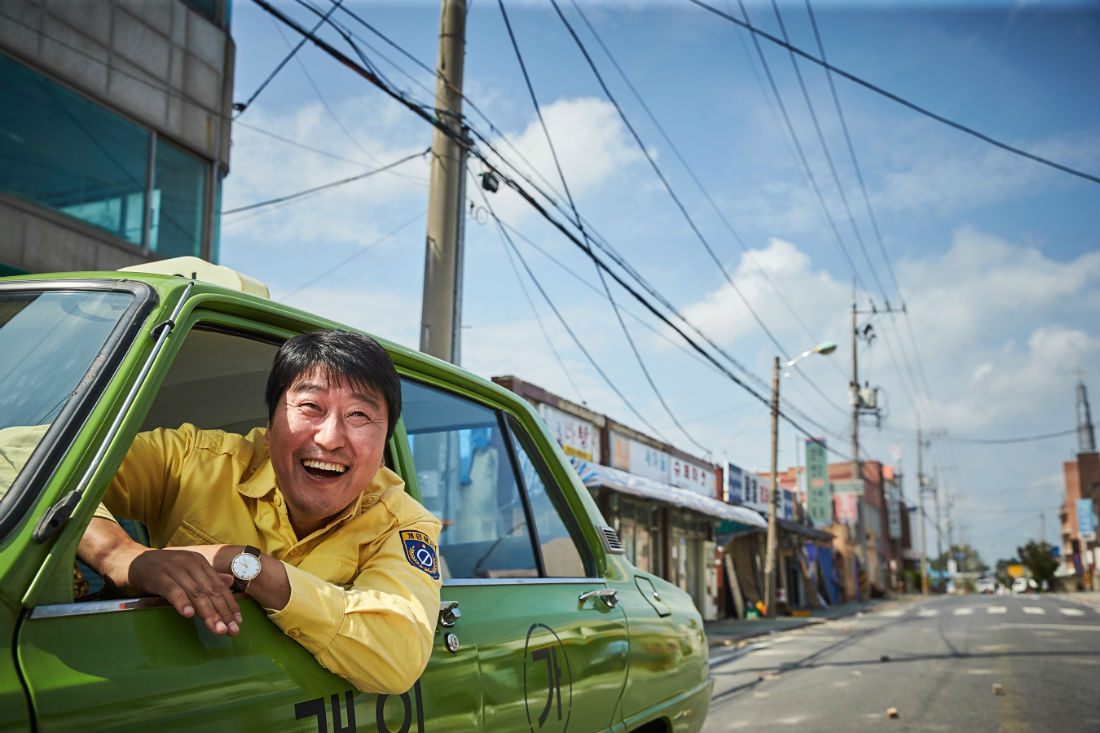 He is a taxi driver.
I am strong and brave.
I wear red and yellow colors.
I save people.
I put out fires.
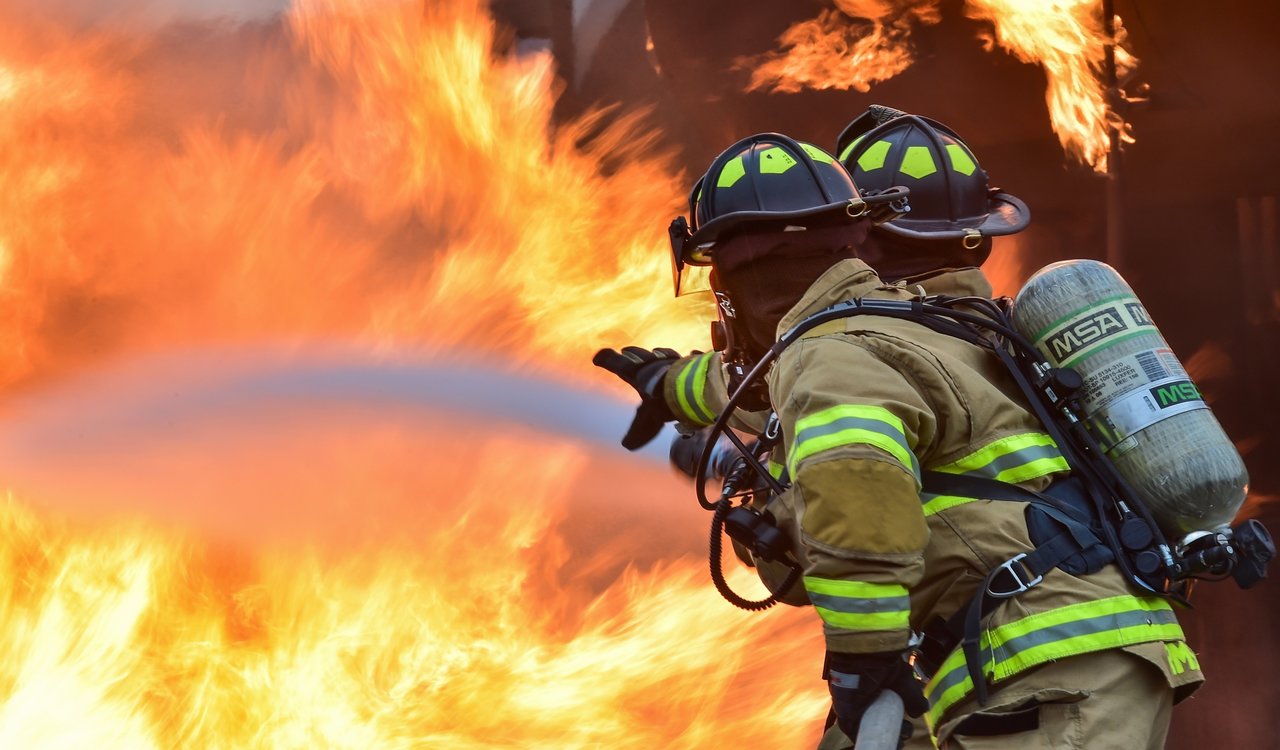 He is a firefighter.
I wear clean clothes.
I work day and night.
I carry your food.
Can I take your order?
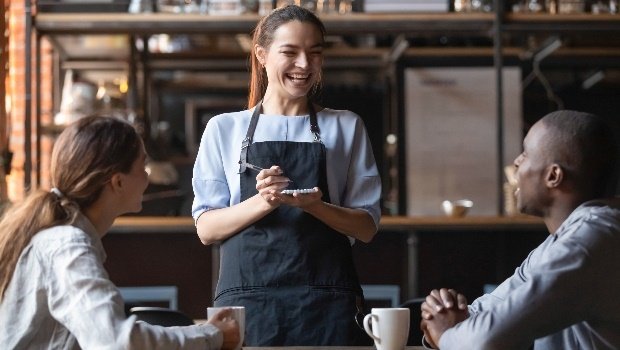 She is a waiter.
I am very smart.
I like helping people.
I wear a white coat.
I work at a hospital.
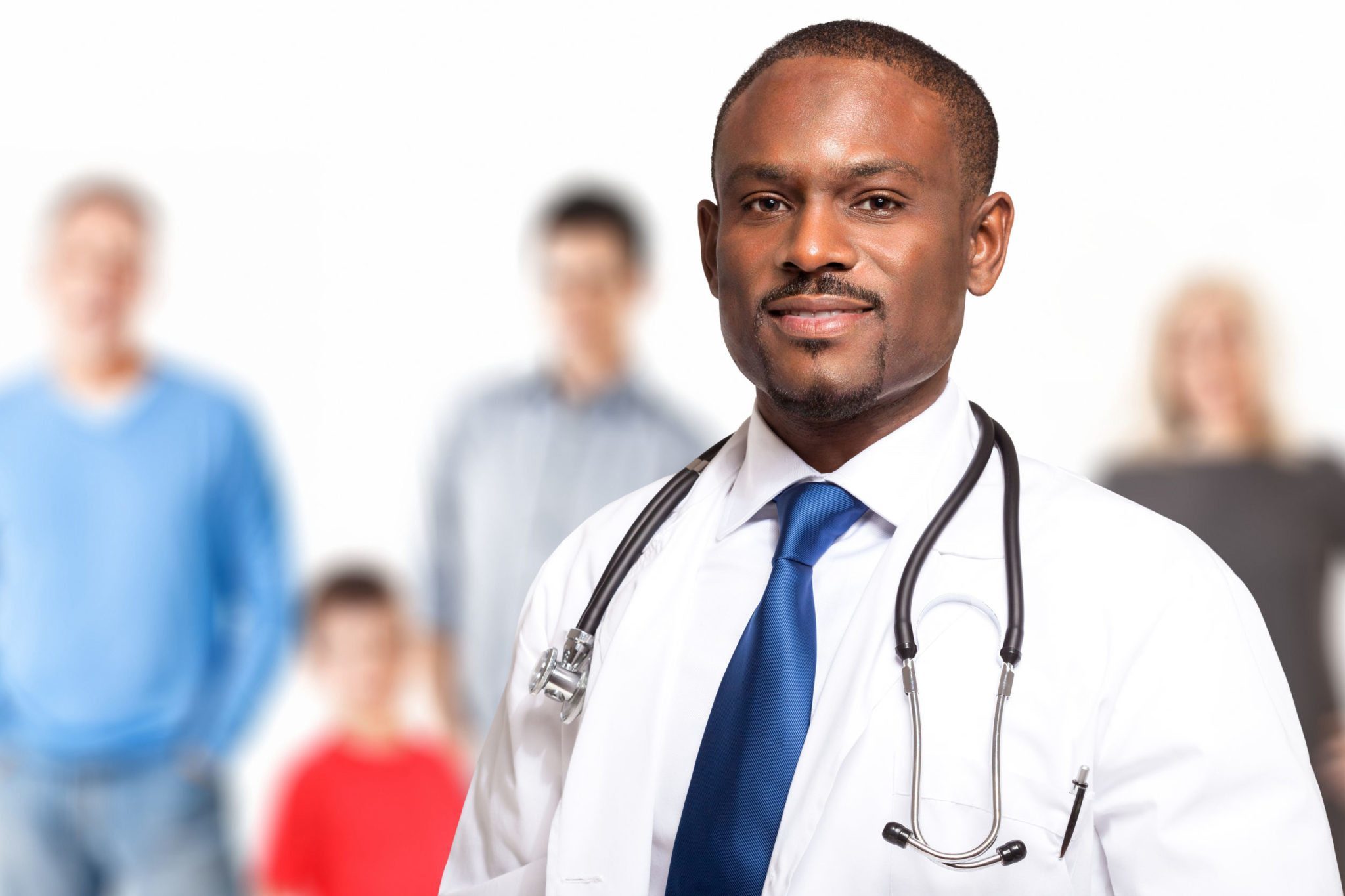 He is a doctor.
I am very busy.
My job is stressful.
I make delicious food.
I work in a restaurant.
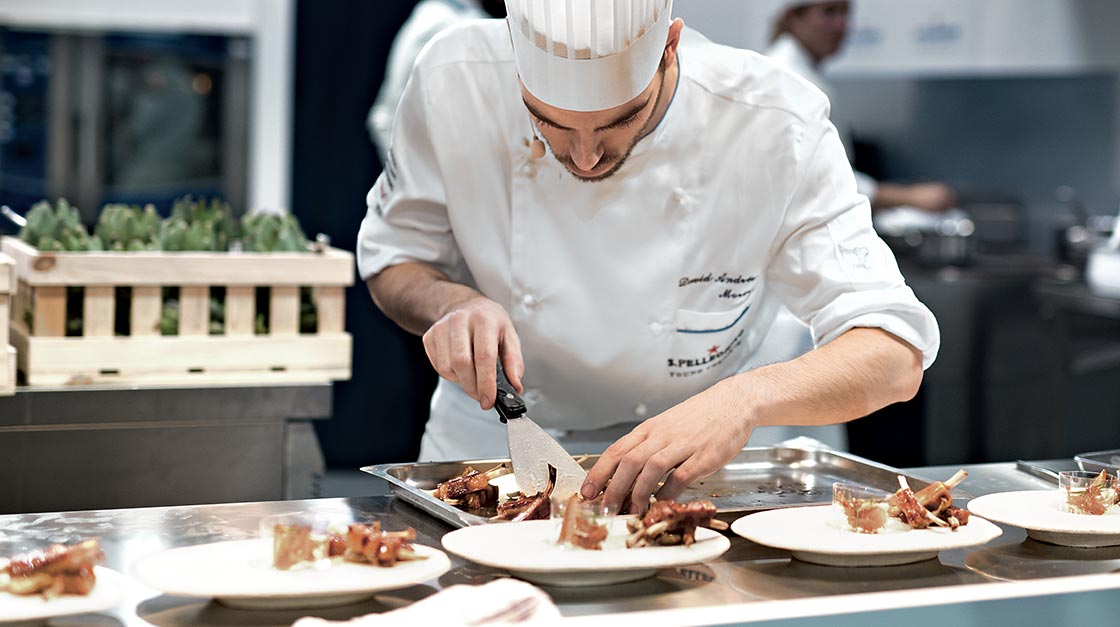 He is a chef.
I am famous.
I work on a team.
I am fast and strong.
I play sports.
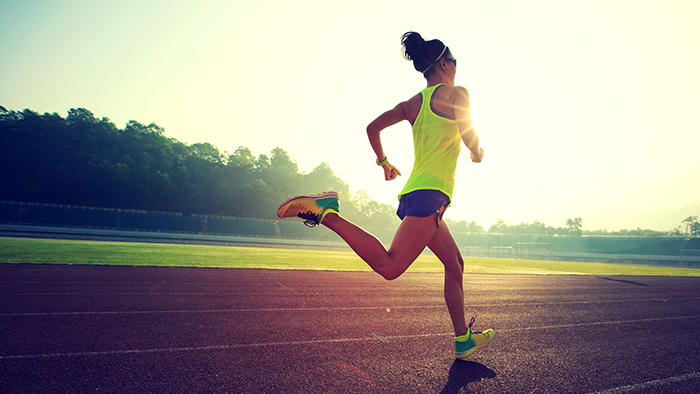 She is an athlete.
I am very kind.
Students love me.
I love students.
I work at a school.
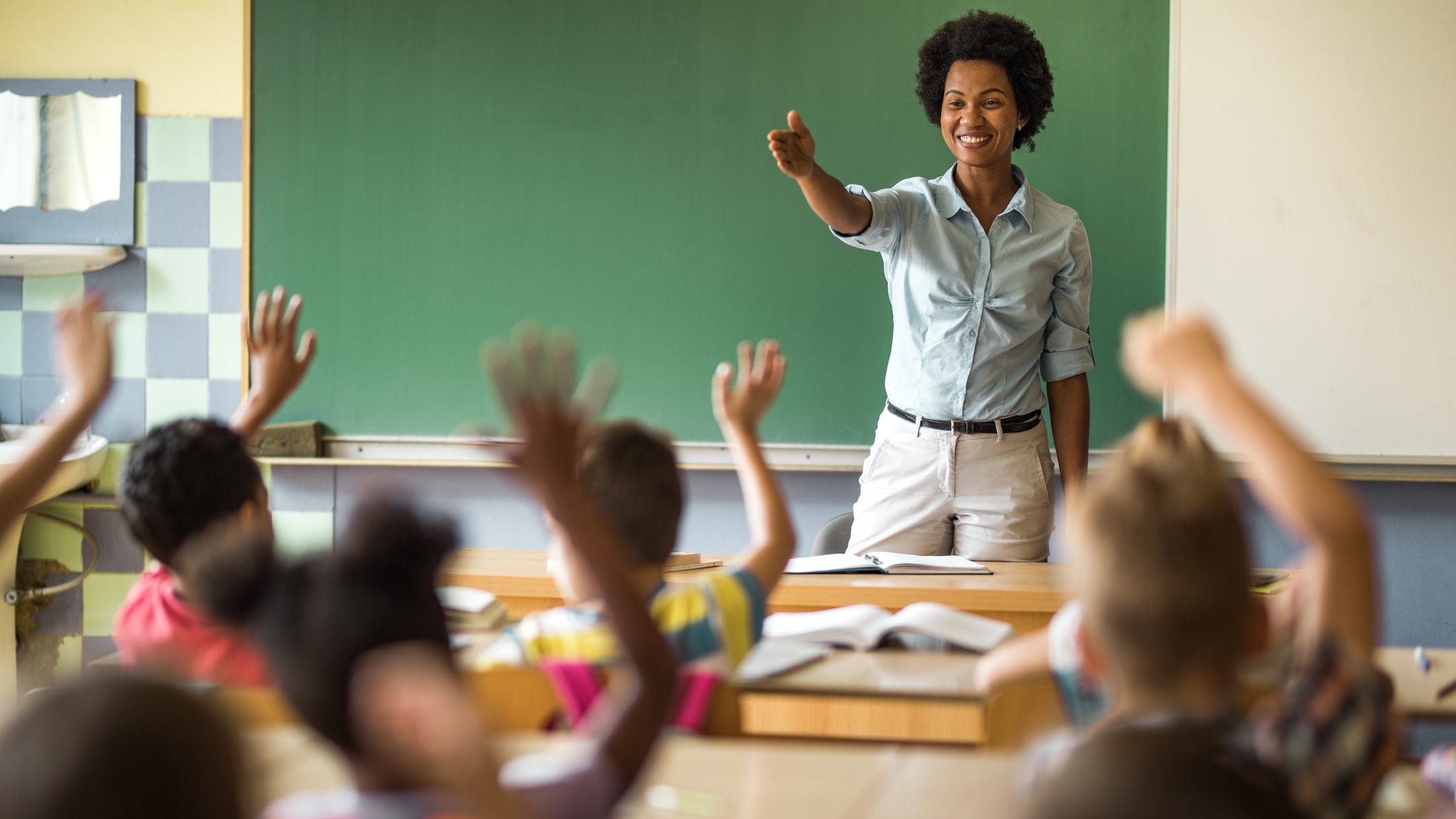 She is a teacher.
I am rich.
I help people with their problems.
I solve problems.
I defend people in court.
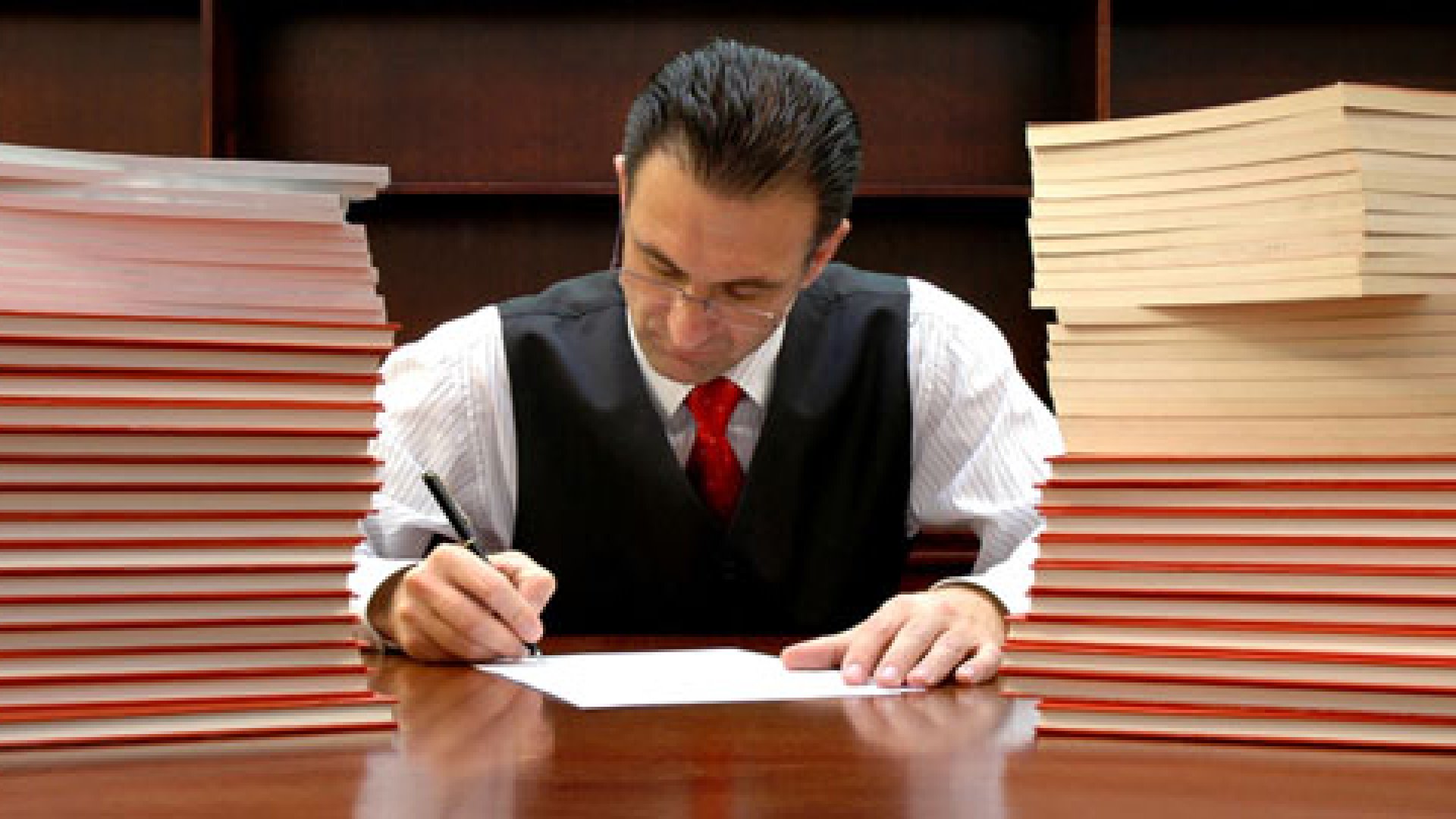 He is a lawyer.
I wake up early.
I love nature.
I grow things.
I drive a tractor.
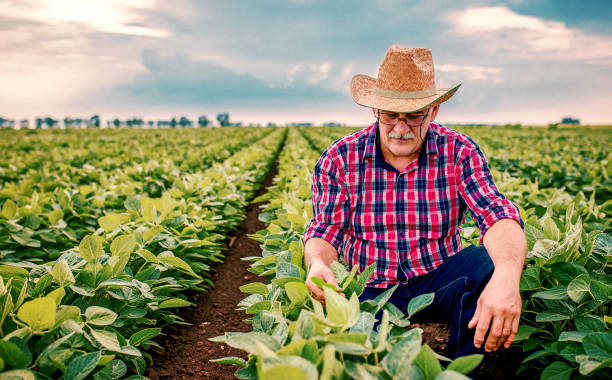 He is a farmer.
I am creative.
I have many styles.
I use many colors.
I paint and draw.
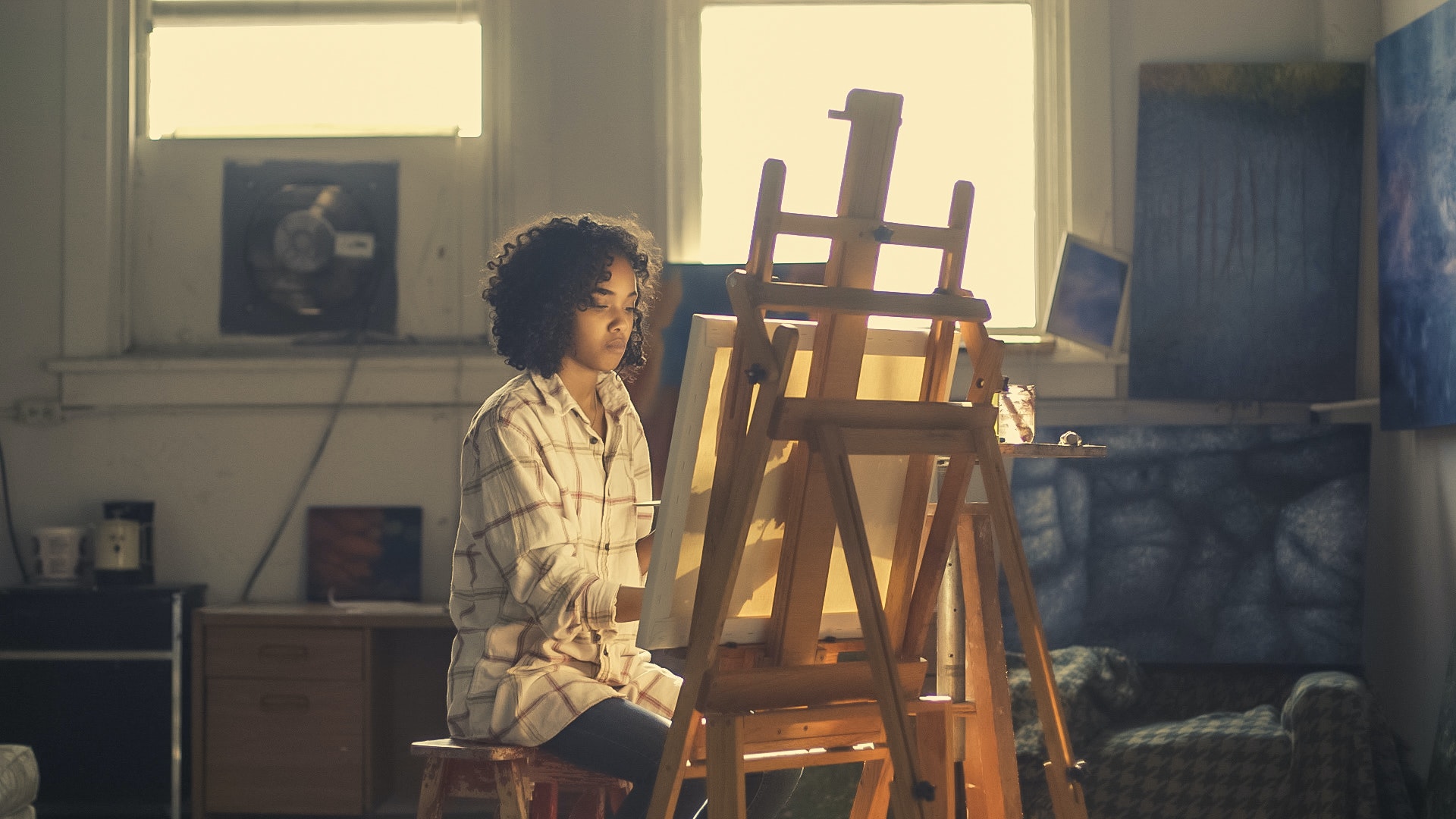 She is an artist.
I protect people.
My car has lights on top.
I have a gun.
I stop criminals.
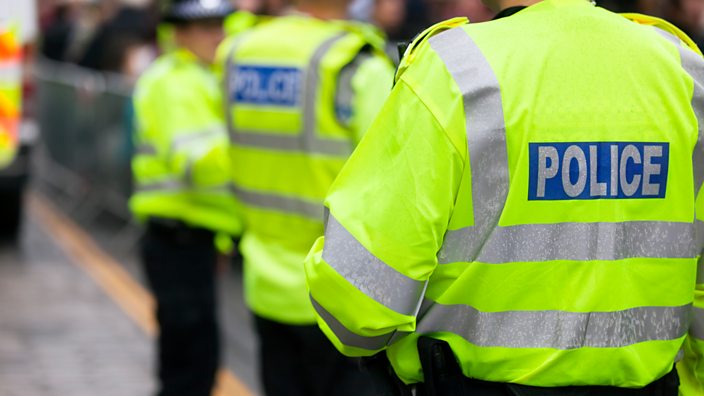 He is a police officer.
What is your mother’s job?
She is a ______.
What is your father’s job?
He is a ______.
What is your job?
I am a ______.